１節　運動の表し方
速さと速度・変位
→p.16,17
(全17スライド)
速さと速度
運動のようすを表すためには，速さだけではなく，運動の　向き　も必要である。そこで，どちらの　　向き　にどれだけの速さで運動しているかを表す量を用いる。これを　速度　という。
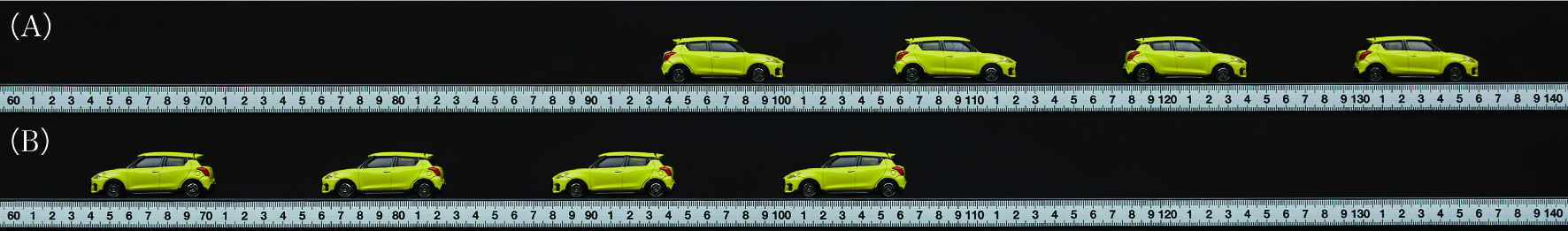 速度の表し方
速度を図で表すときには，下図のように，矢印を用いる。　運動の向き　を矢印の向きで，その速さを矢印の長さで表す。また，速さを速度の大きさともいう。
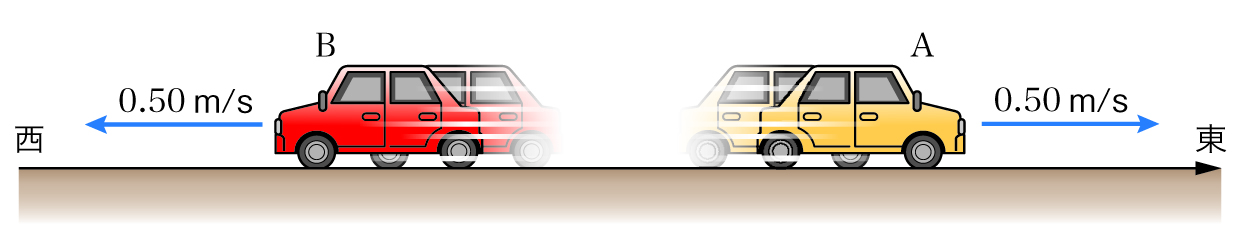 速度の表し方
一直線上の運動の場合，向きは二つしかないので，正の向きを決めると正(＋)と負(―)の符号を用いて向きを表すことができる。
速度の表し方
下図の場合，東向きを正とすると，A の速度は　　＋0.50　 m/s，Bの速度は　－0.50　 m/s である。
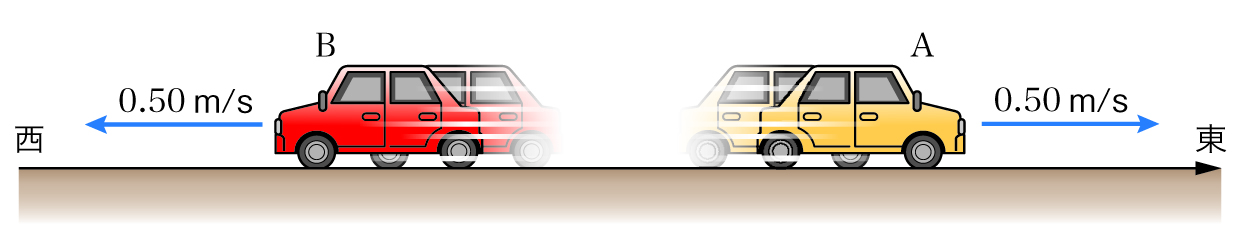 問5
5
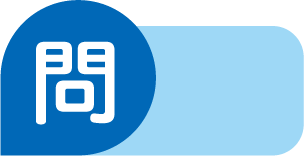 ⑴　東西にのびる直線道路上を東向きに速さ 3 m/sで動く場合と，西向きに速さ 5 m/sで動く場合の速度は，それぞれ何 m/s か。東向きを正とし，正負の符号を用いて表せ。
⑵　一直線上を動く物体A，Bについて考える。北向きを正とし，物体A，Bの速度がそれぞれ＋7 m/s，－2 m/sと表されるとき，物体 A，B はそれぞれどちら向きに動いているか。
問5⑴　解答
⑴　東向きを正(＋)，西向きを負(−)とする。
東向きに速さ3 m/sは＋3 m/s，
西向きに速さ5 m/sは−5 m/sと表す。

答　東向きに速さ 3 m/sで動く場合：3 m/s
	西向きに速さ 5 m/sで動く場合：－5 m/s
問5⑵　解答
⑵ 　北向きを正(＋)，南向きを負(−)とする。
　物体Aは北向き，物体Bは南向きに動いている。
答　A：北向き　　B：南向き
変位と速度
基準からの向きと距離を表す量を　位置　といい，一直線上では基準として原点Oをとる。
正の向きを定めると，位置は　座標　で表すことができる。
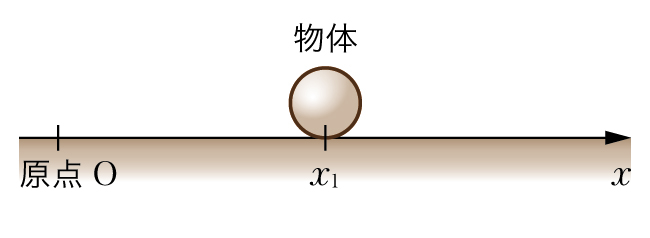 変位と速度
物体の位置がどちら向きにどれだけ変化したかを表す量を　変位　という。
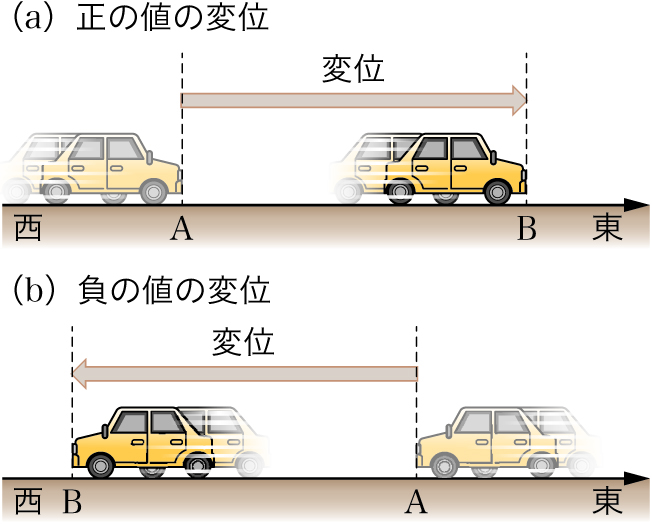 変位と速度
一直線上の運動の場合，速度の向きと同じように，変位の向きも正(＋)と負(－)の符号で表すことができる。変位と移動距離は異なる場合がある。
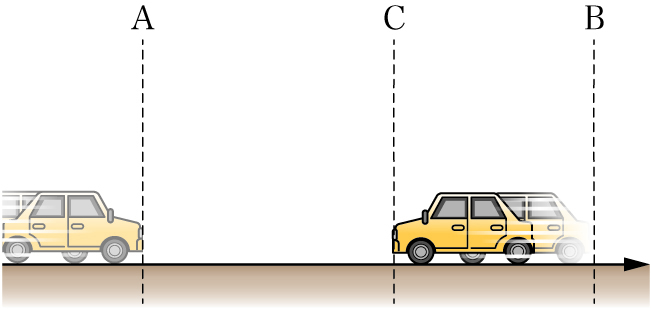 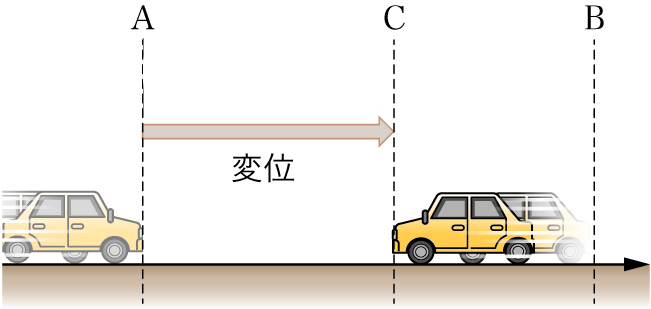 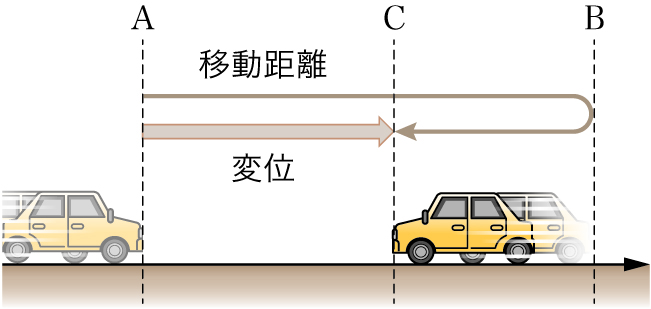 変位と速度
v〔m/s〕：速度，x〔m〕：変位，t〔s〕：時間
問6
6
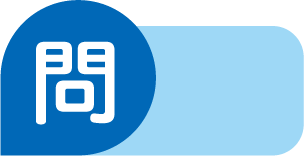 図の直線上を物体が運動する場合を考える。次の問いに答えよ。ただし，右向きを正の向きとし，正負の符号を用いて表せ。
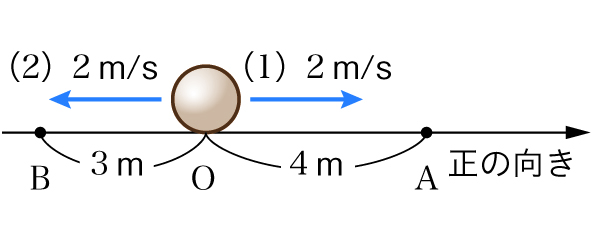 問6
⑴　物体が点Oから点Aに向けて速さ2 m/sで運動するとき，その速度は何 m/sか。また，点Oから点Aまでの変位は何 mか。
⑵　物体が点Oから点Bに向けて速さ2 m/sで運動するとき，その速度は何 m/s か。また，点Oから点Bまでの変位は何 mか。
問6　解答
⑴　点Oから点Aに向けて運動する向きは右向きであるので，速度は＋2 m/s，変位は＋4 mである。
答　速度：＋2 m/s　　変位：＋4 m　　

⑵　点Oから点Bに向けて運動する向きは左向きてあるので，速度は−2 m/s，変位は−3 mである。
答　速度：－2 m/s　　変位：－3 m
まとめ
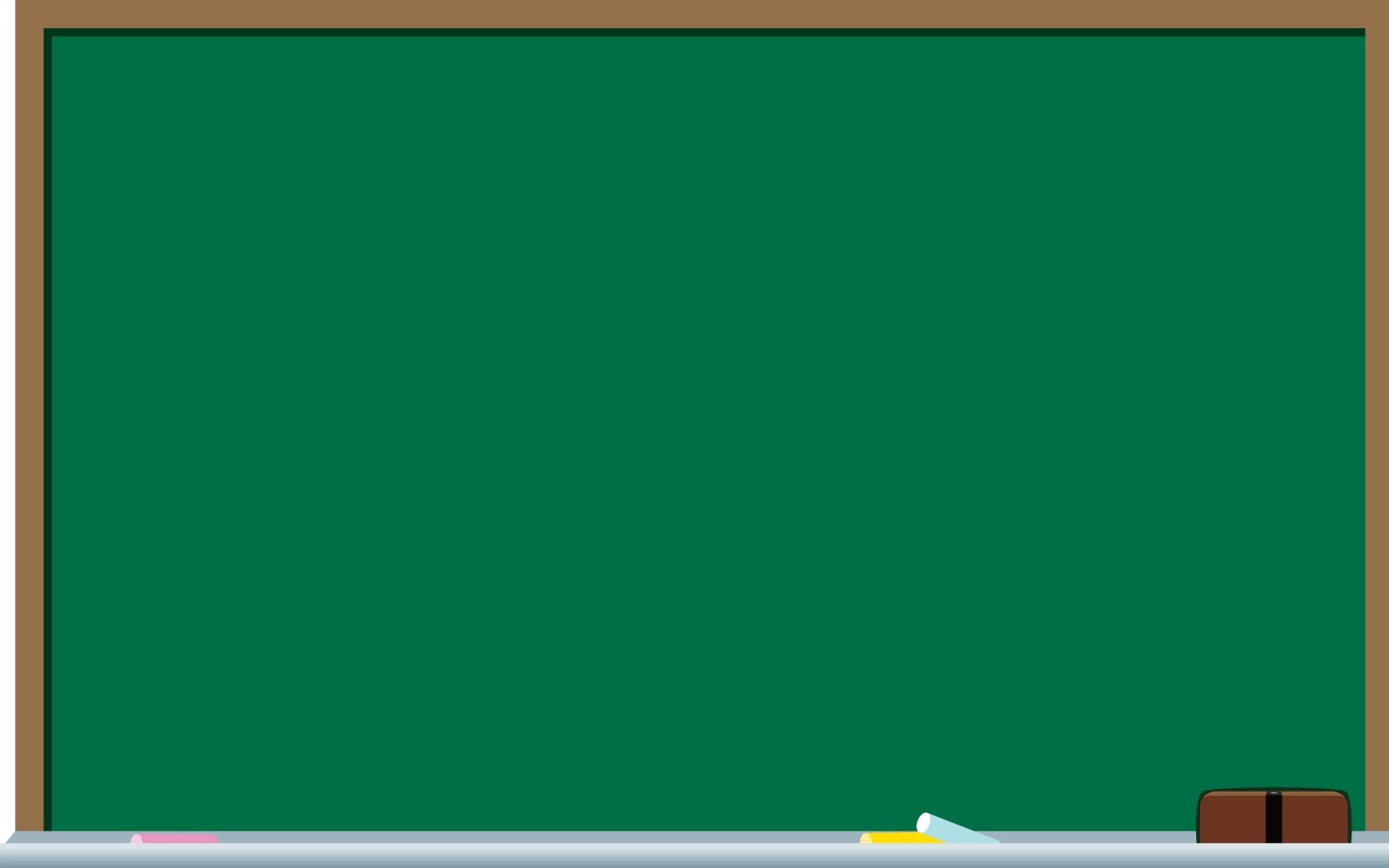 速さだけで運動のようすを表すことができるだろうか？

できない。運動の向きも考えなければならない。
まとめ
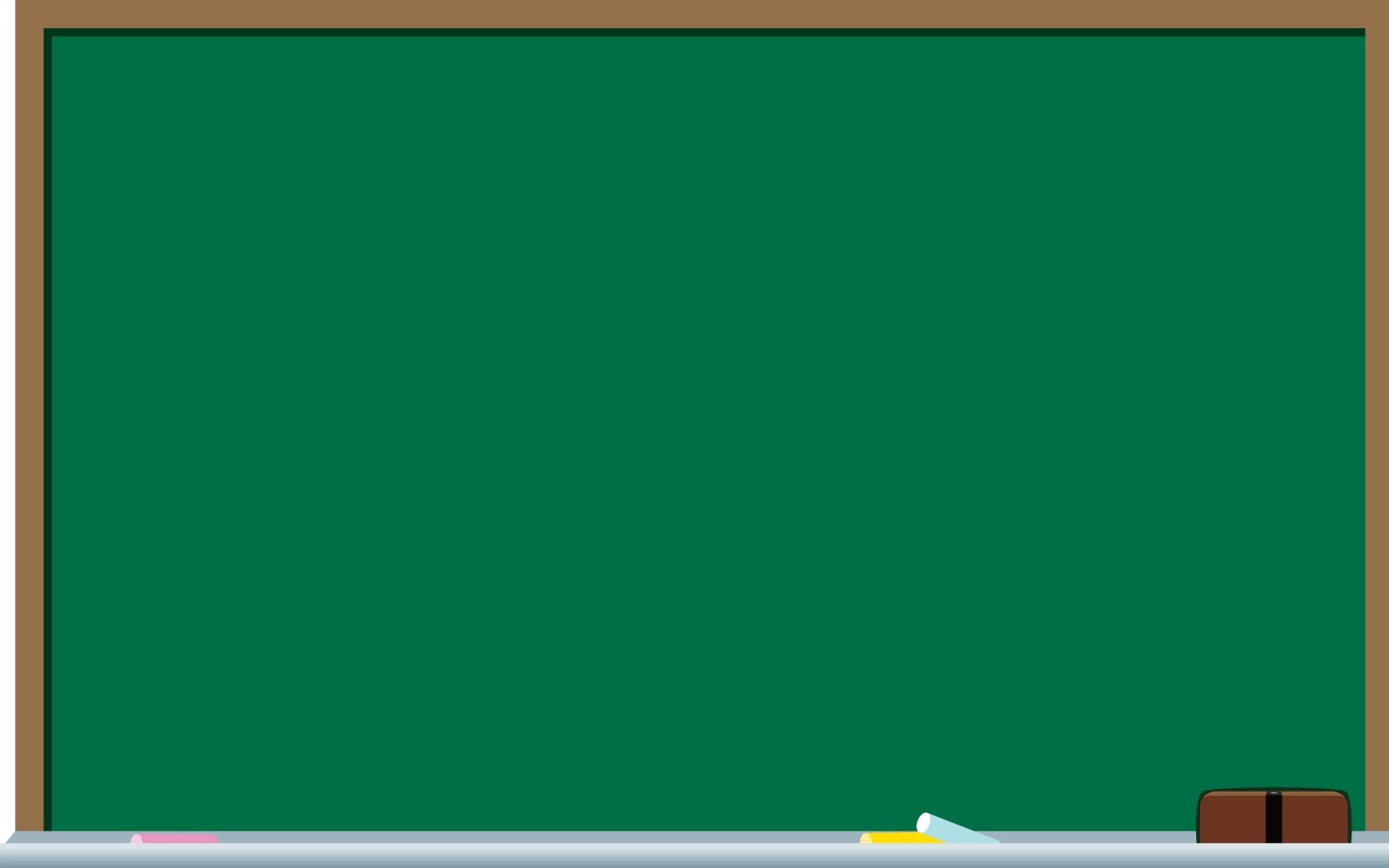 変位と速度